MATERIAL COMPLEMENTARIO
PROYECCIONES RADIOLÓGICAS DE PELVIS
MATERIAL COMPLEMENTARIO
RADIOLOGIA DE PELVIS
Imágenes tomadas con fantoma de pelvis disponible en el servicio
Fact. Exp.: 70 kVp – 10 mAs
Por tratarse de fantoma, sin bucky
En pacientes reales siempre usar sistema antidifusor
PELVIS AP
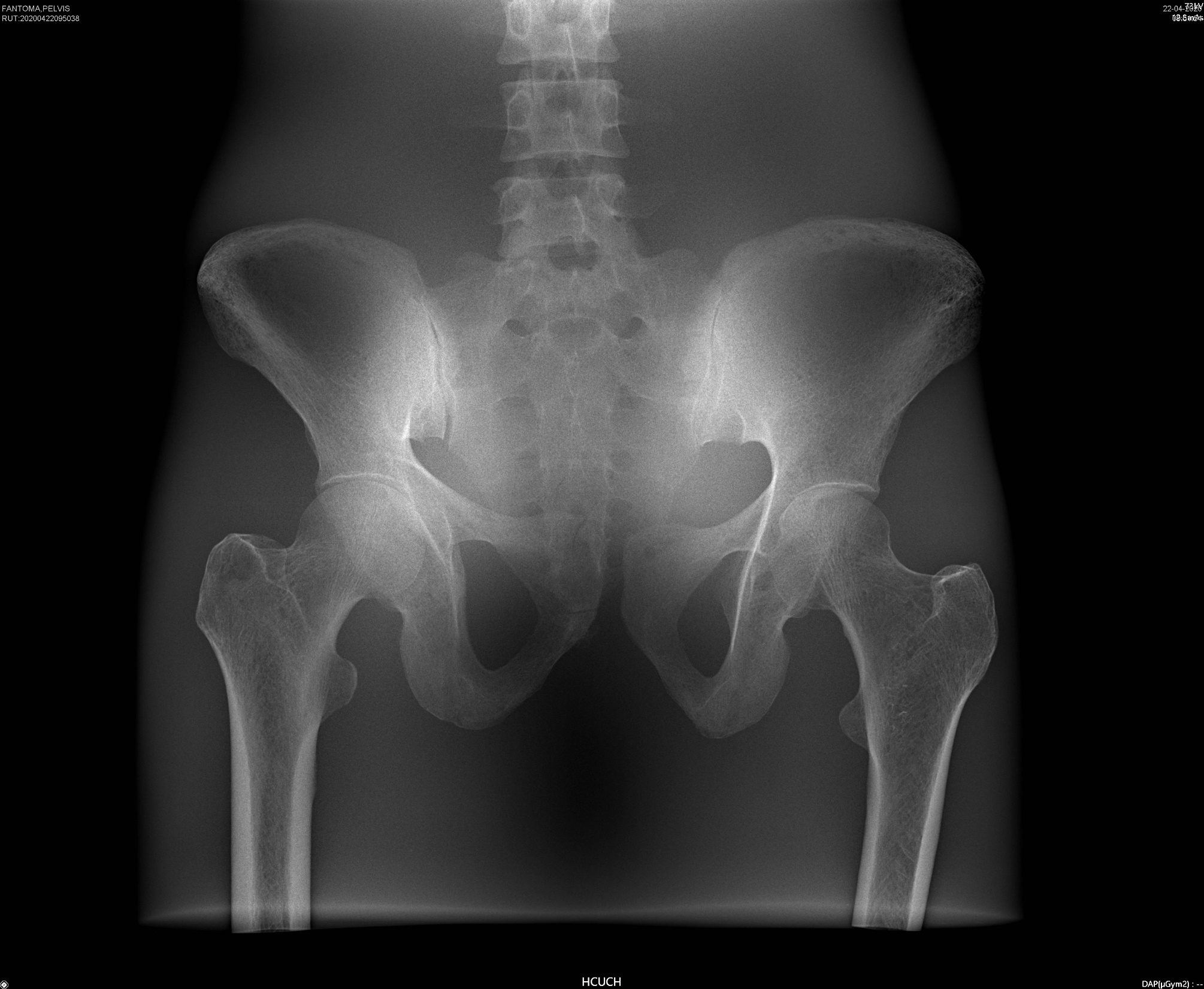 FANTOMA PELVIS

PELVIS AP

RC 0°

SIN APOYOS RADIO-
TRANSPARENTES
IMAGEN:

ROTADO PLANO SAGITAL

ANGULACIÓN CRANEO-
CAUDAL INAPROPIADA
FANTOMA PELVIS

PELVIS AP

RC 12 ° CAUDAL

SIN APOYOS RADIO-
TRANSPARENTES
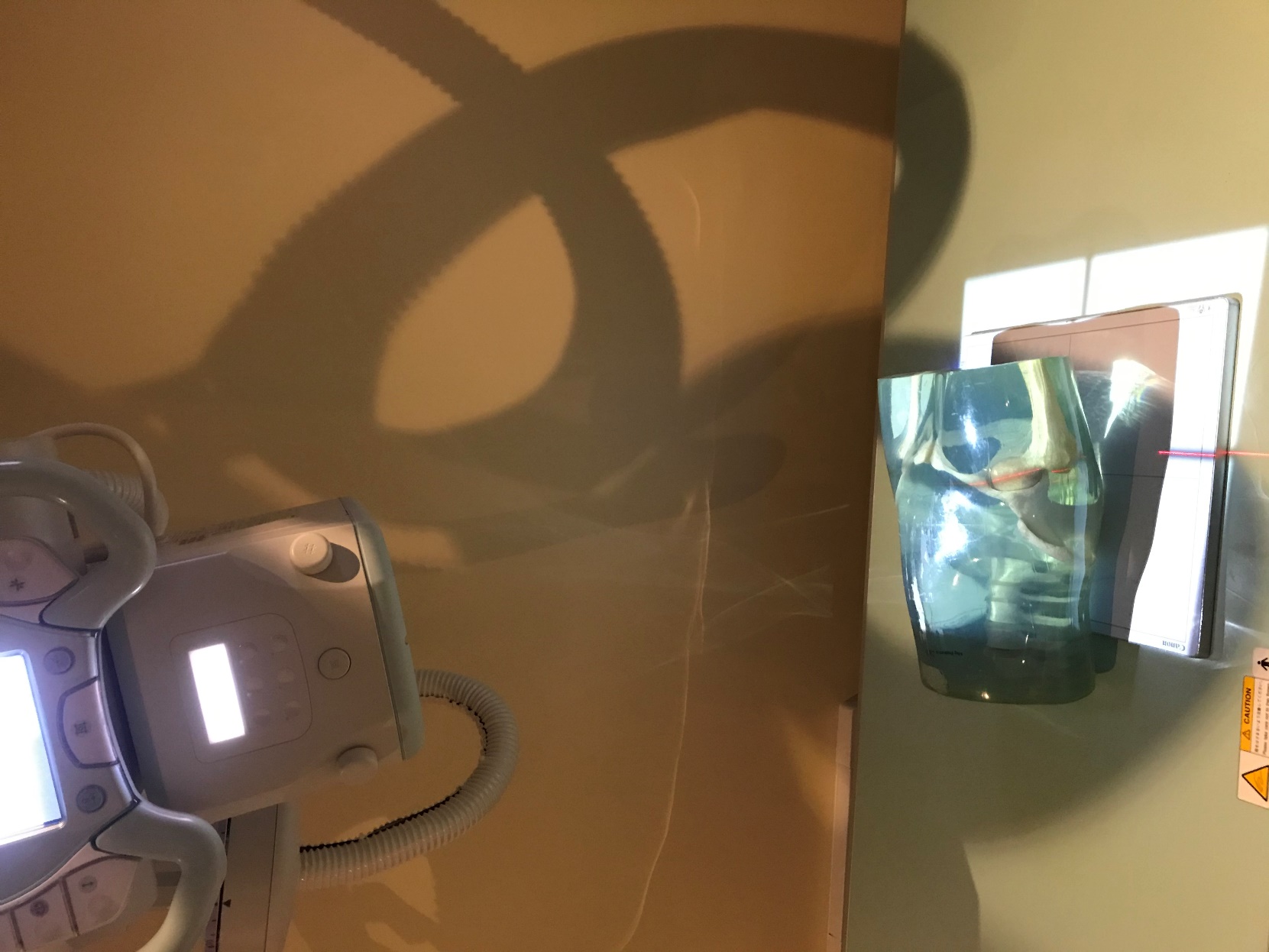 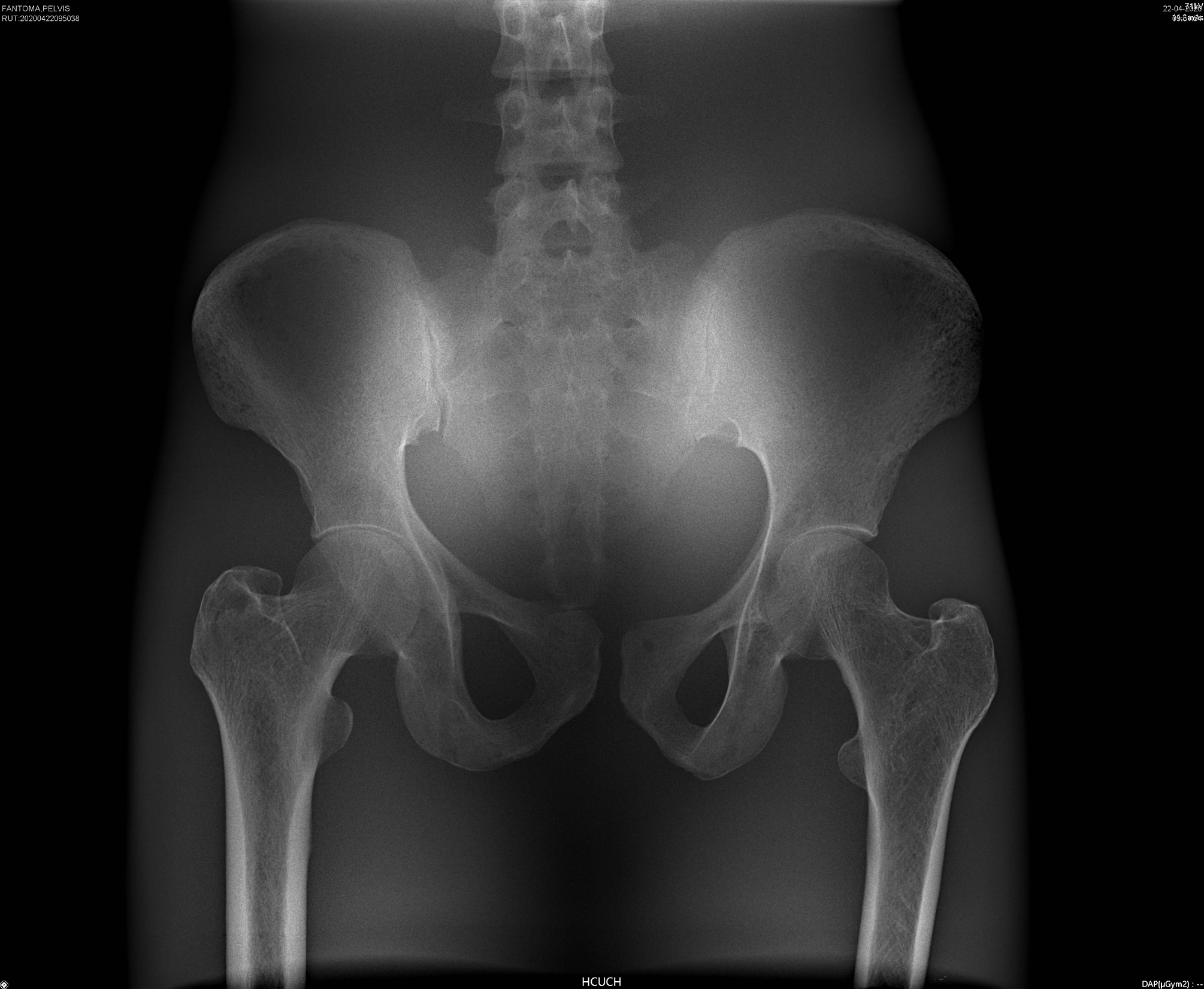 FANTOMA PELVIS

PELVIS AP

RC 12 ° CRANEAL

SIN APOYOS RADIO-
TRANSPARENTES
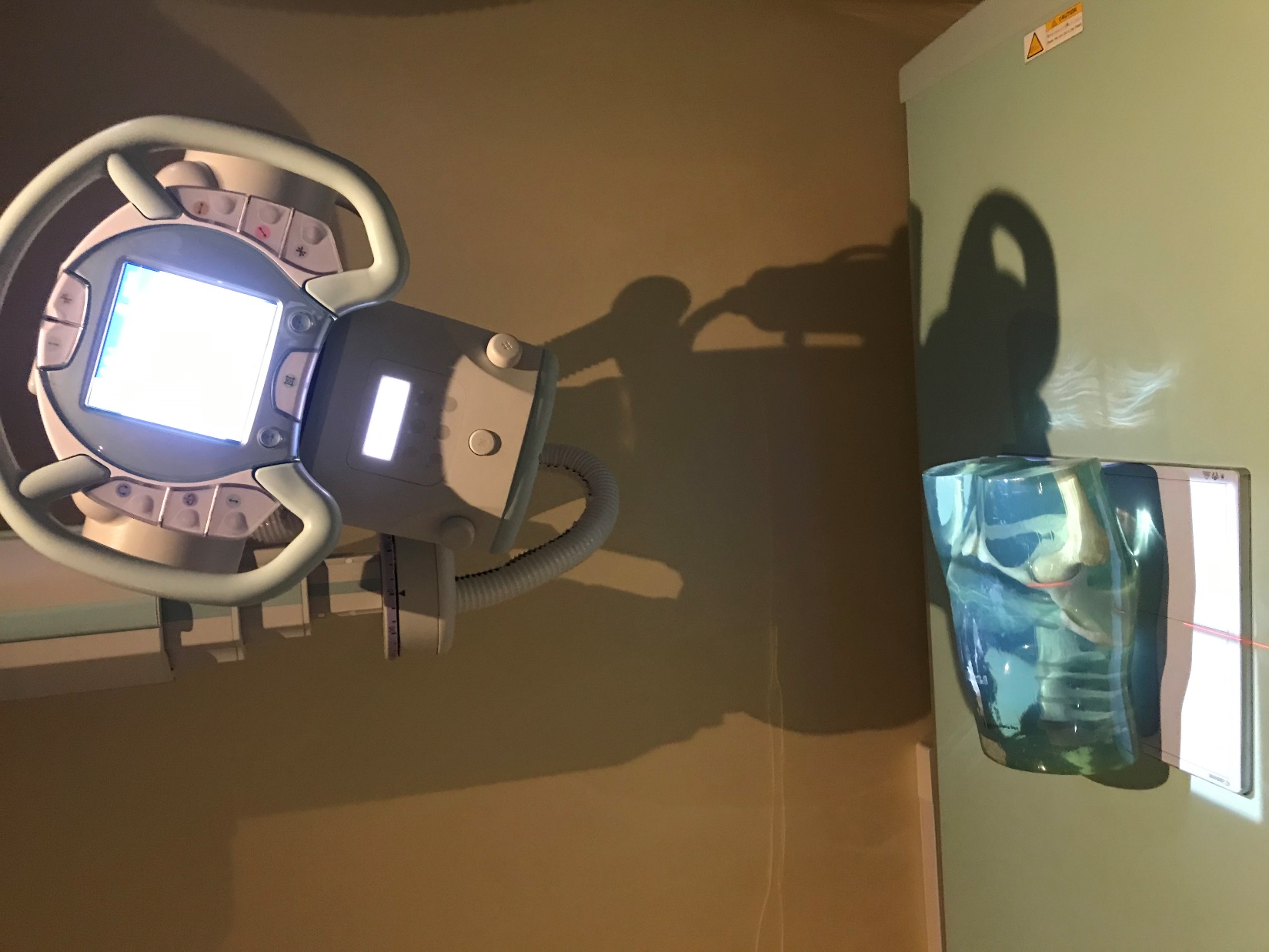 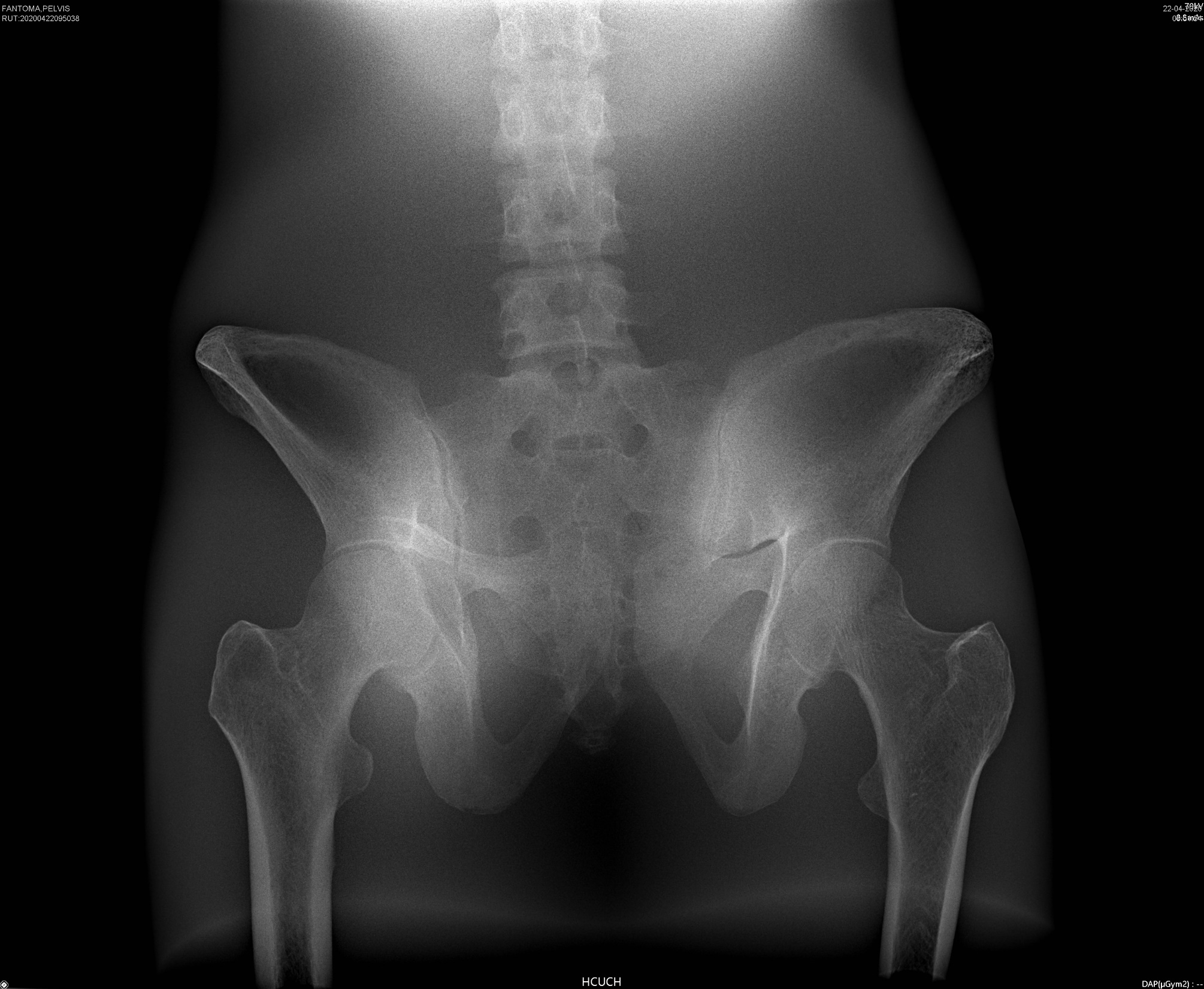 FANTOMA PELVIS

PELVIS AP

RC 0°

CON APOYOS RADIO-
TRANSPARENTES
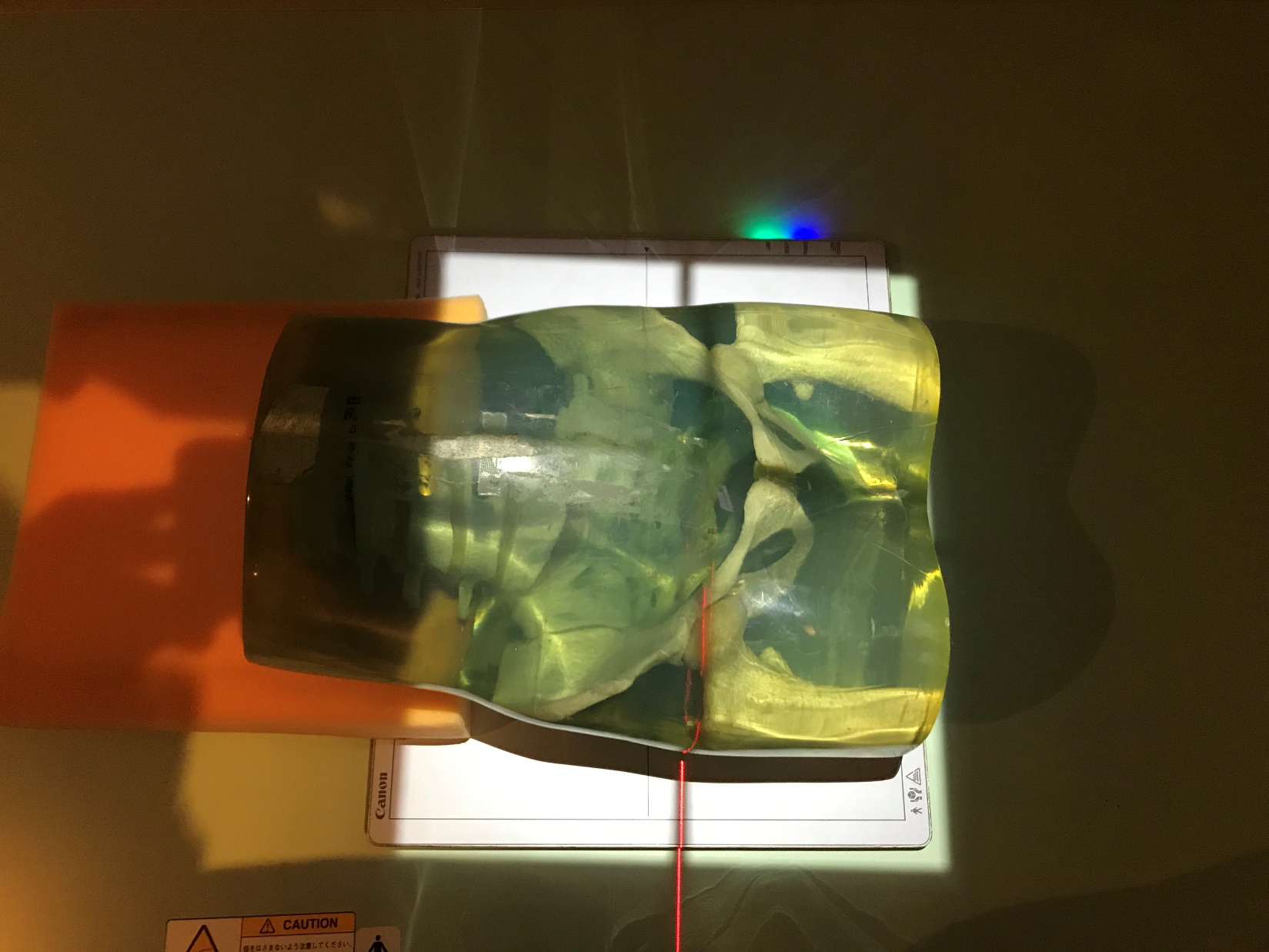 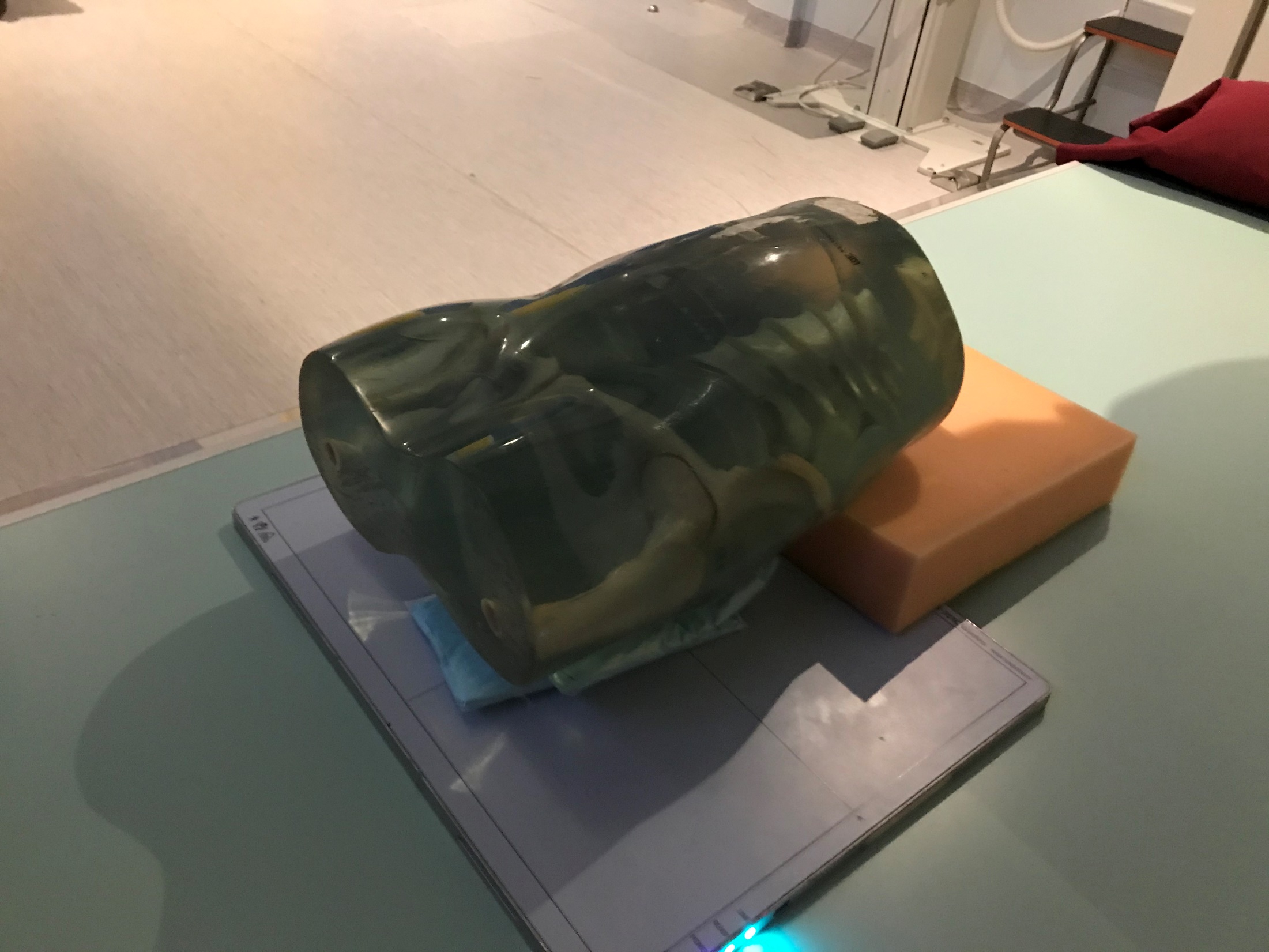 FANTOMA PELVIS

PELVIS AP

RC 0°

CON APOYOS RADIO-
TRANSPARENTES
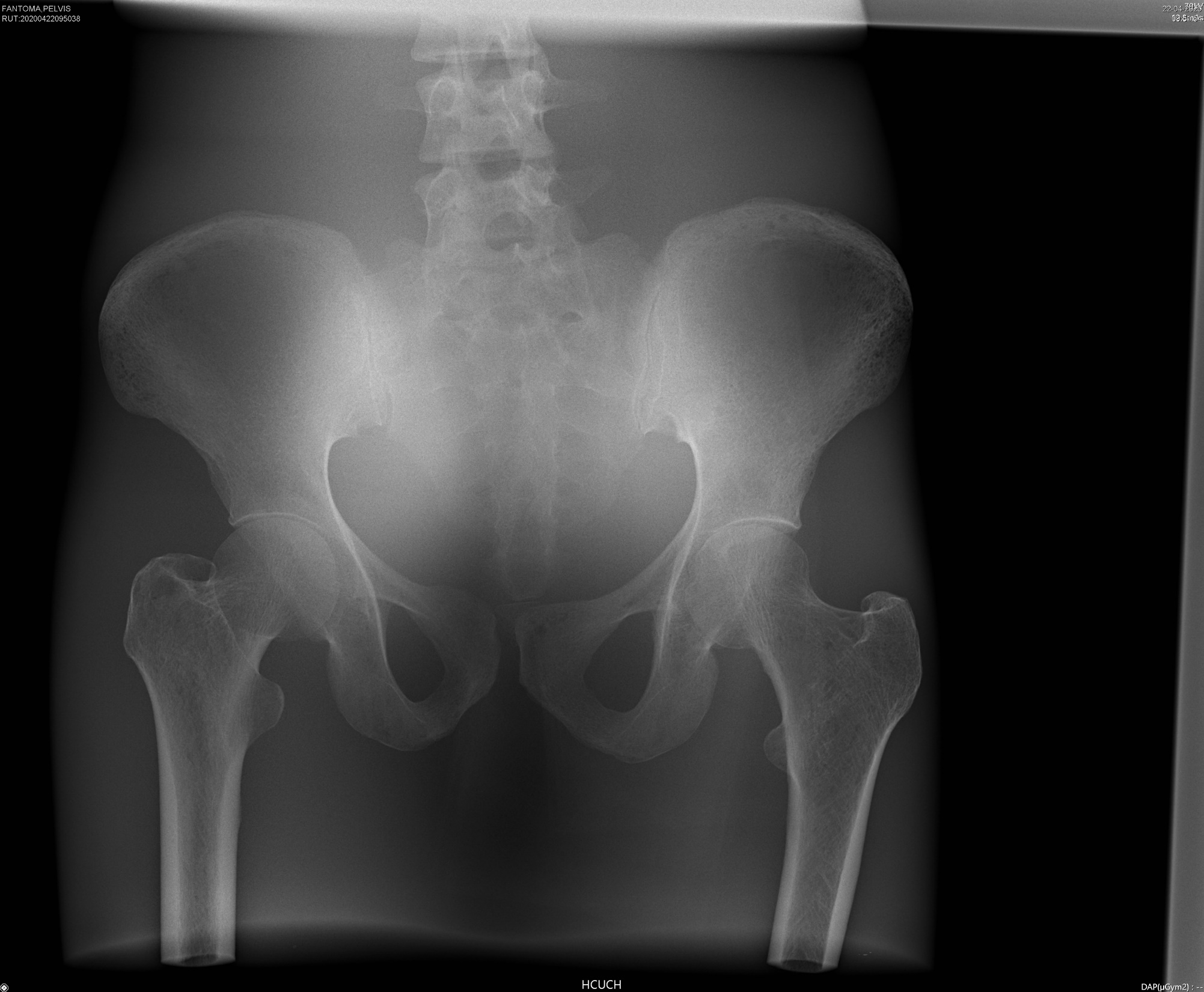 IMAGEN:

PLANO SAGITAL OK

ANGULACIÓN CRANEO-
CAUDAL OK
PELVIS OBLICUA
(ESTA PROYECCIÓN NO EXISTE, ES UNA FORMA DE REALIZAR PROYECCIÓN ALAR Y OBTURATRIZ SIMULTÁNEAMENTE)
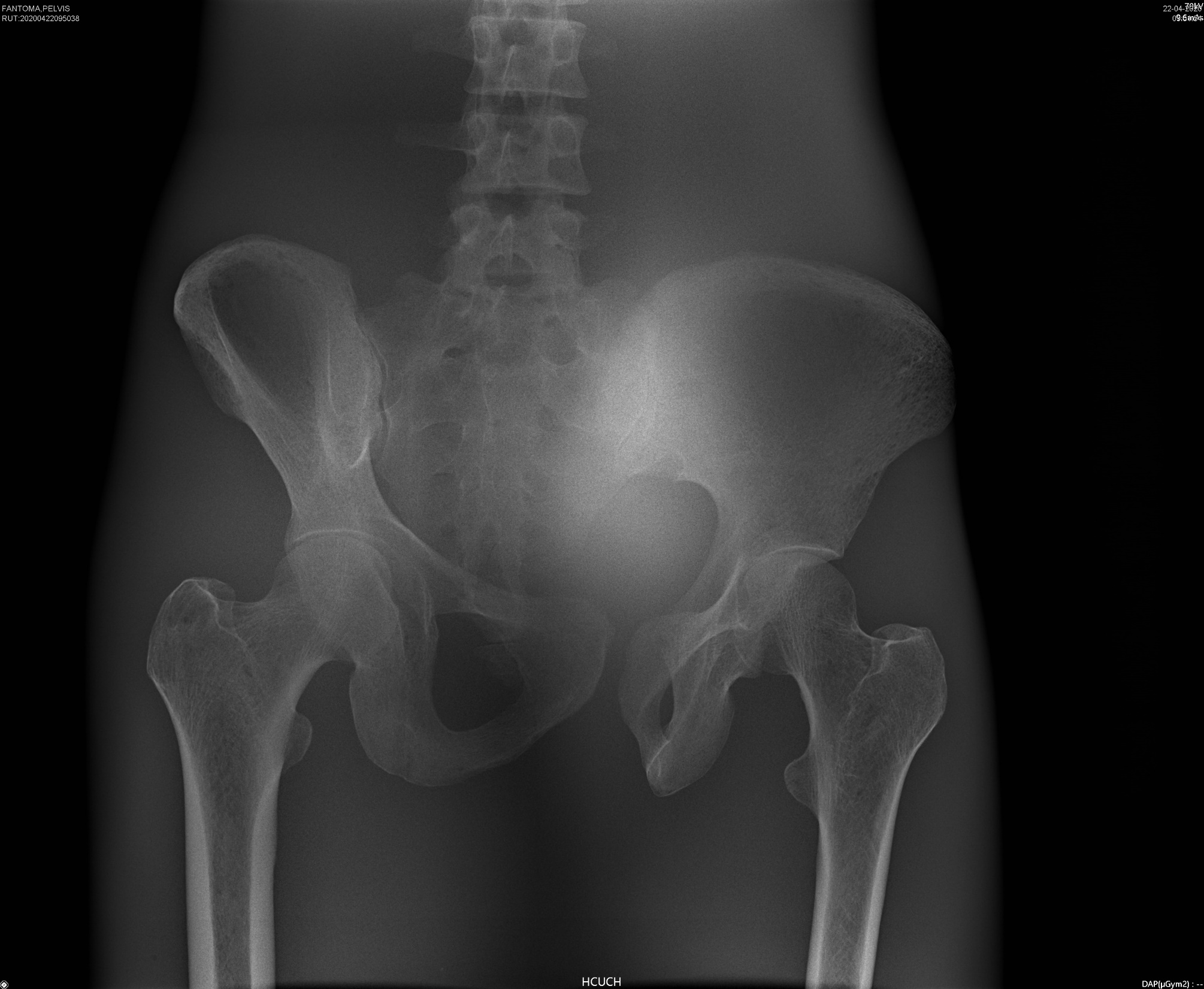 FANTOMA PELVIS

PELVIS OBLICUA
	ALAR IZQ
	OBTURATRIZ DER

RC 0°

CON APOYOS RADIO-
TRANSPARENTES


AGUJERO OBTURADOR
ABIERTO

FALTA SUPERPOSICION DE 
ALA ILIACA


ANGULACION PLANO SAGITAL INSUFICIENTE
DER
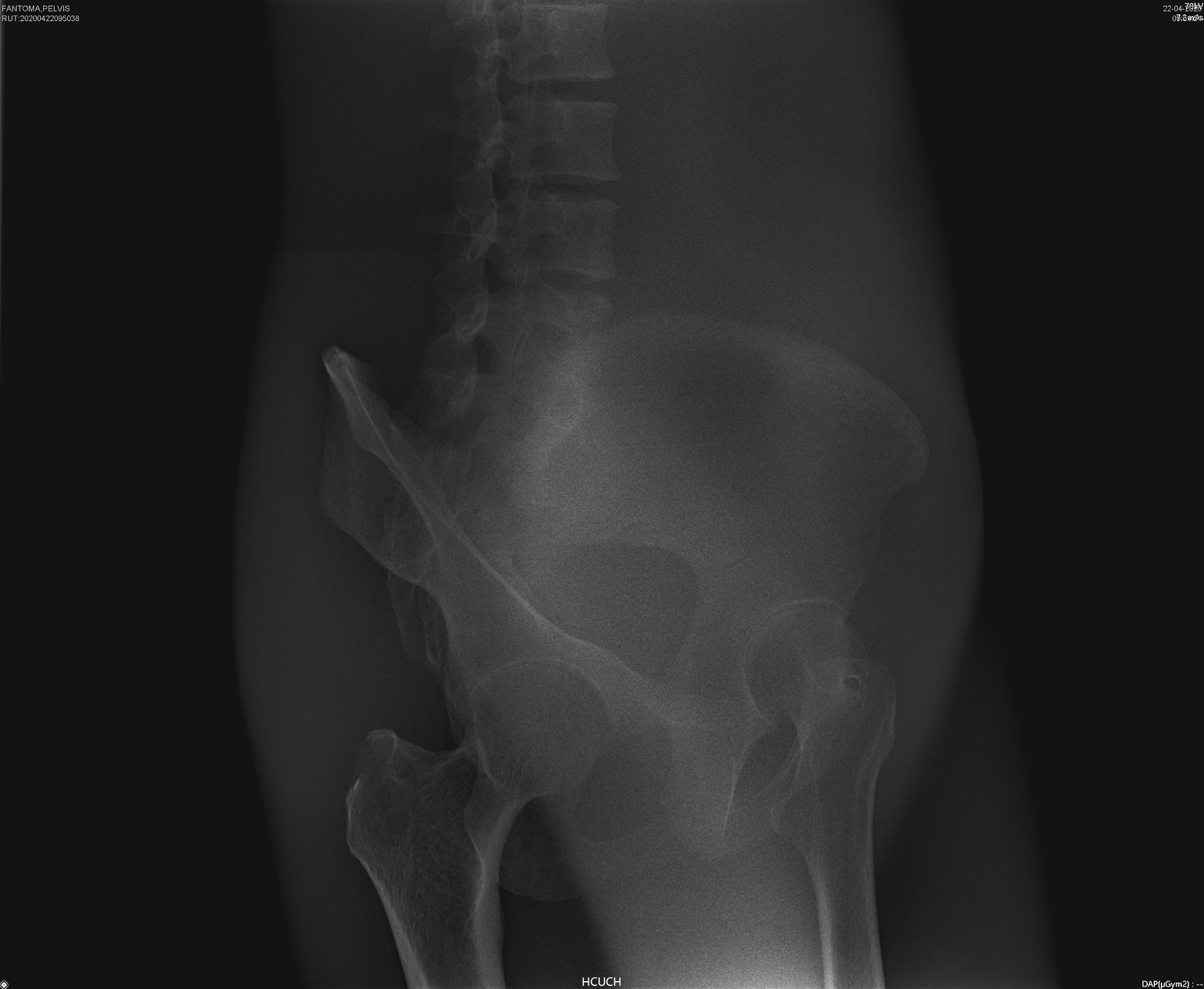 FANTOMA PELVIS

PELVIS OBLICUA
	ALAR IZQ
	OBTURATRIZ DER

RC 0°

CON APOYOS RADIO-
TRANSPARENTES

SUPERPOSICION COLUMNA 
SOBRE ALA ILIACA

INADECUADA EVALUACION 
AGUJERO OBTURADOR




ANGULACION PLANO SAGITAL EXAGERADA
DER
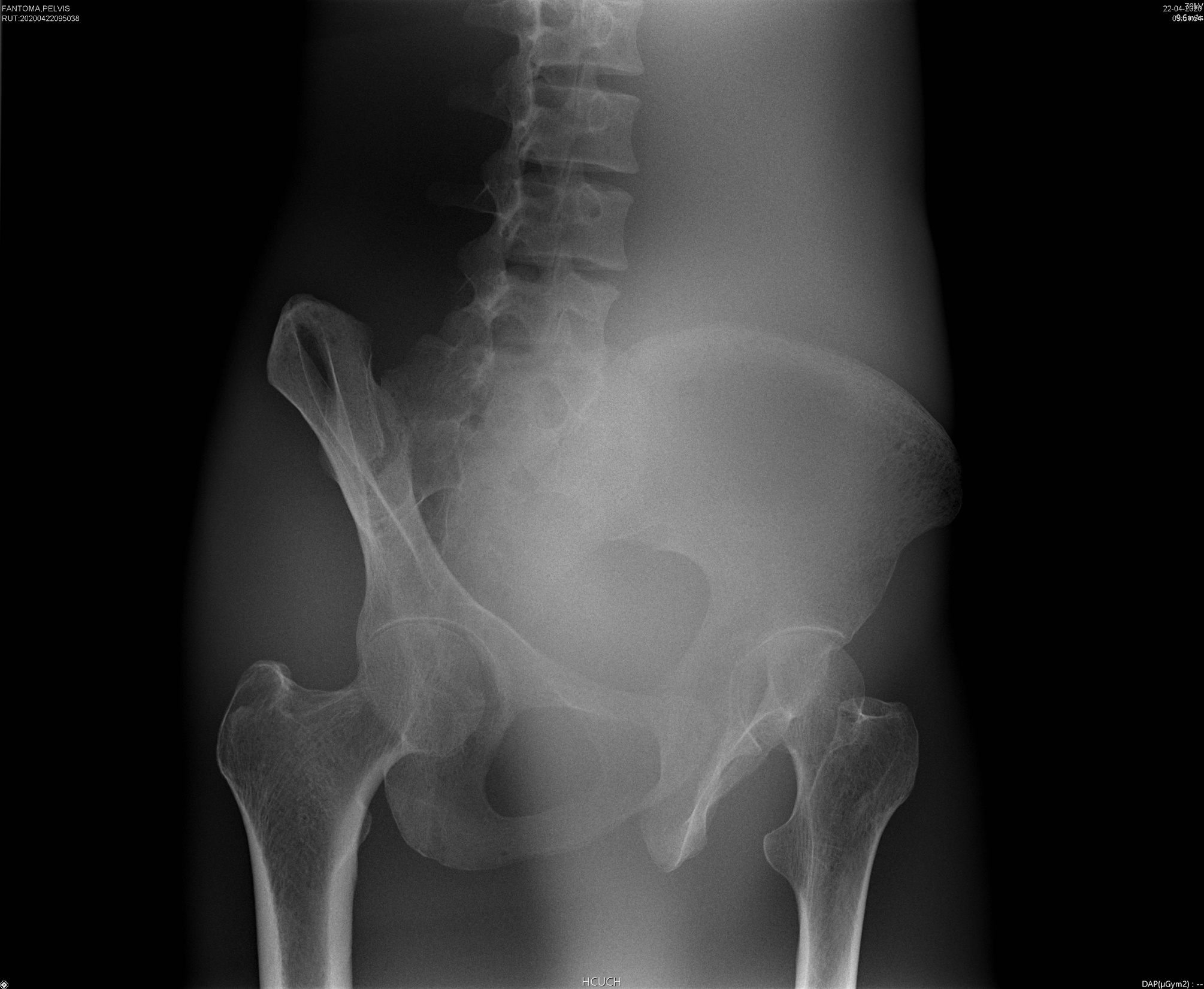 FANTOMA PELVIS

PELVIS OBLICUA
	ALAR IZQ
	OBTURATRIZ DER

RC 0°

CON APOYOS RADIO-
TRANSPARENTES










ANGULACION PLANO SAGITAL ADECUADA
DER
CADERA AXIAL
CADERA AXIAL
	VERDADERA
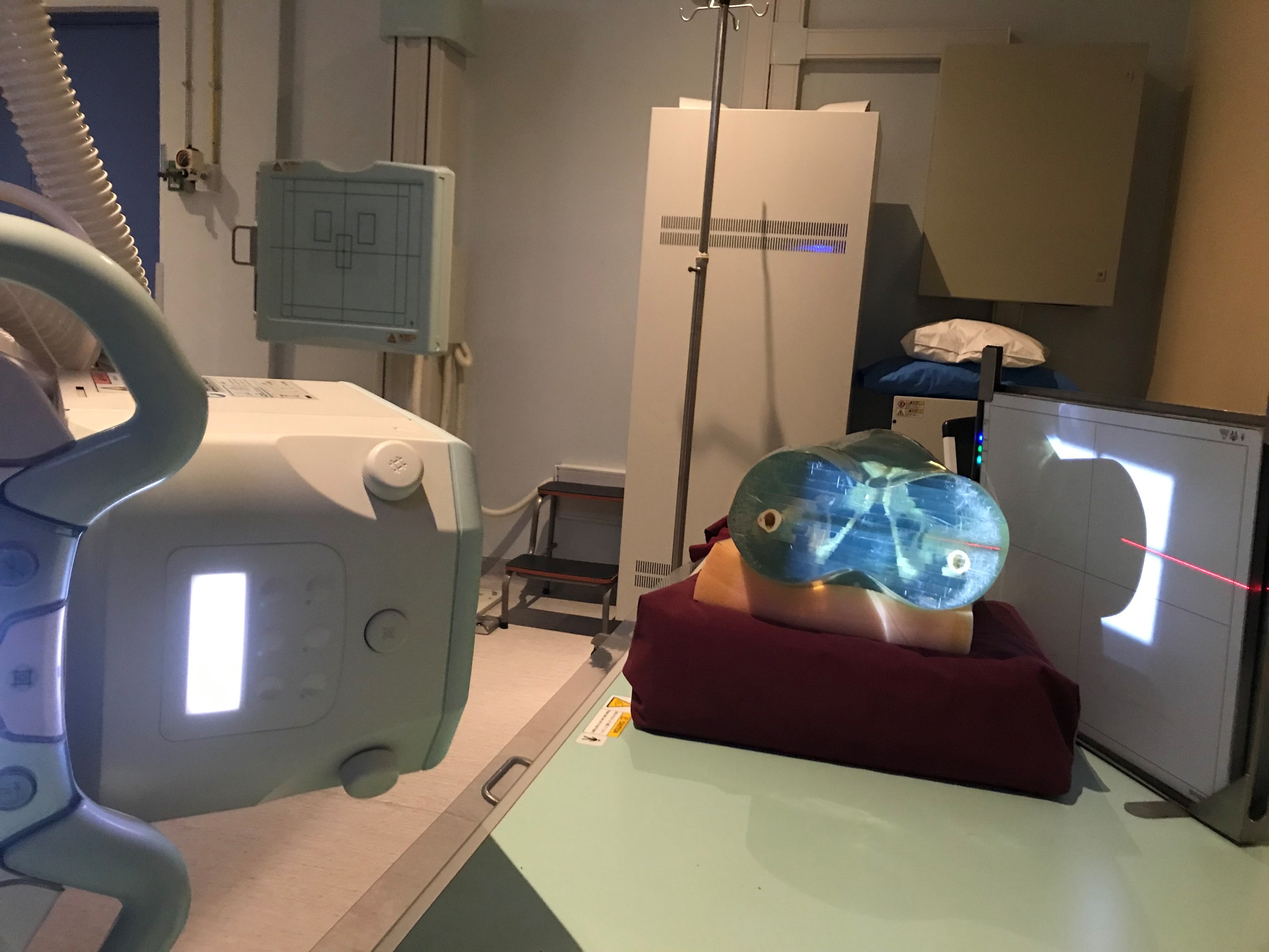 CADERA AXIAL VERDADERA
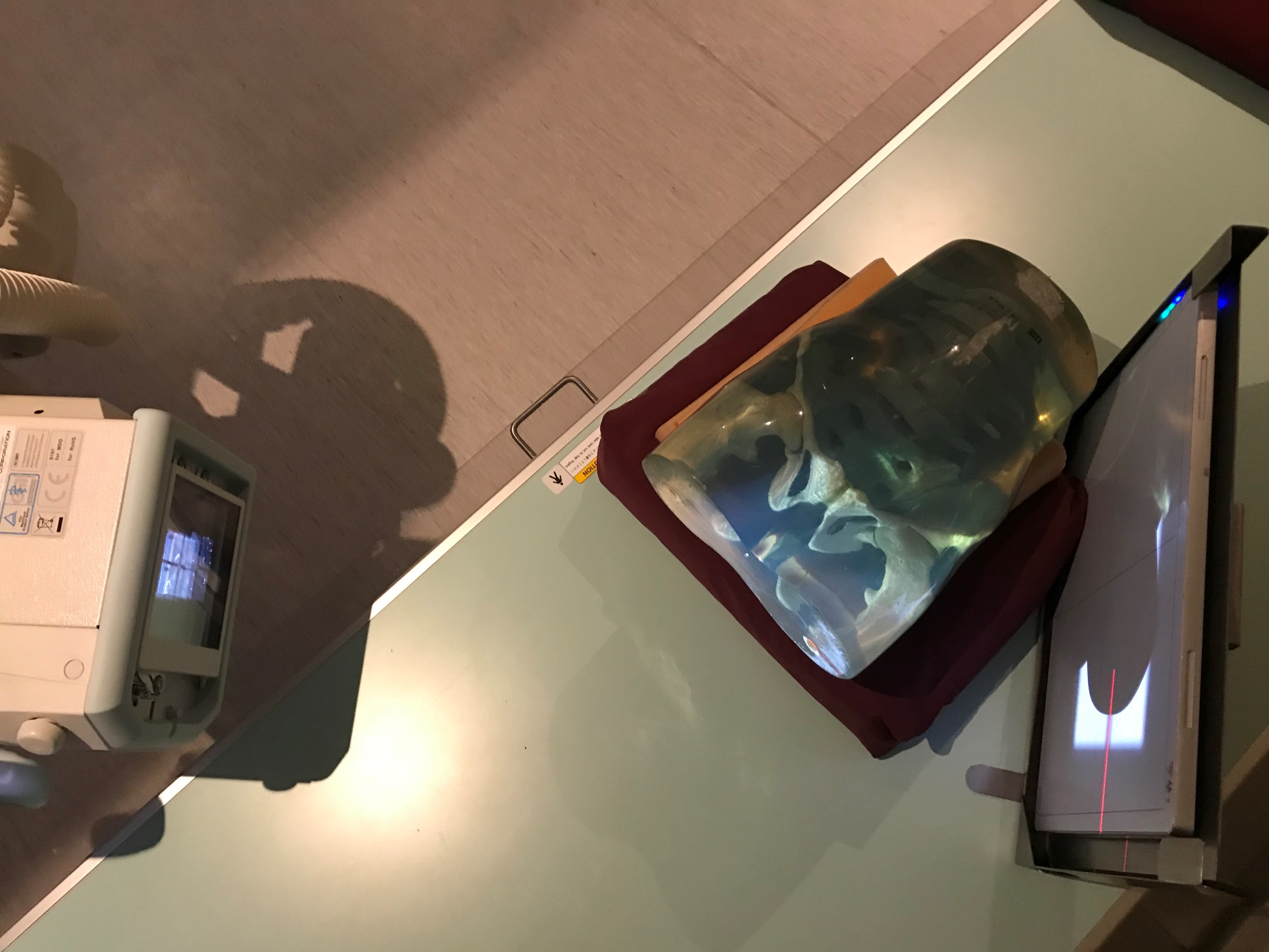 CADERA AXIAL VERDADERA
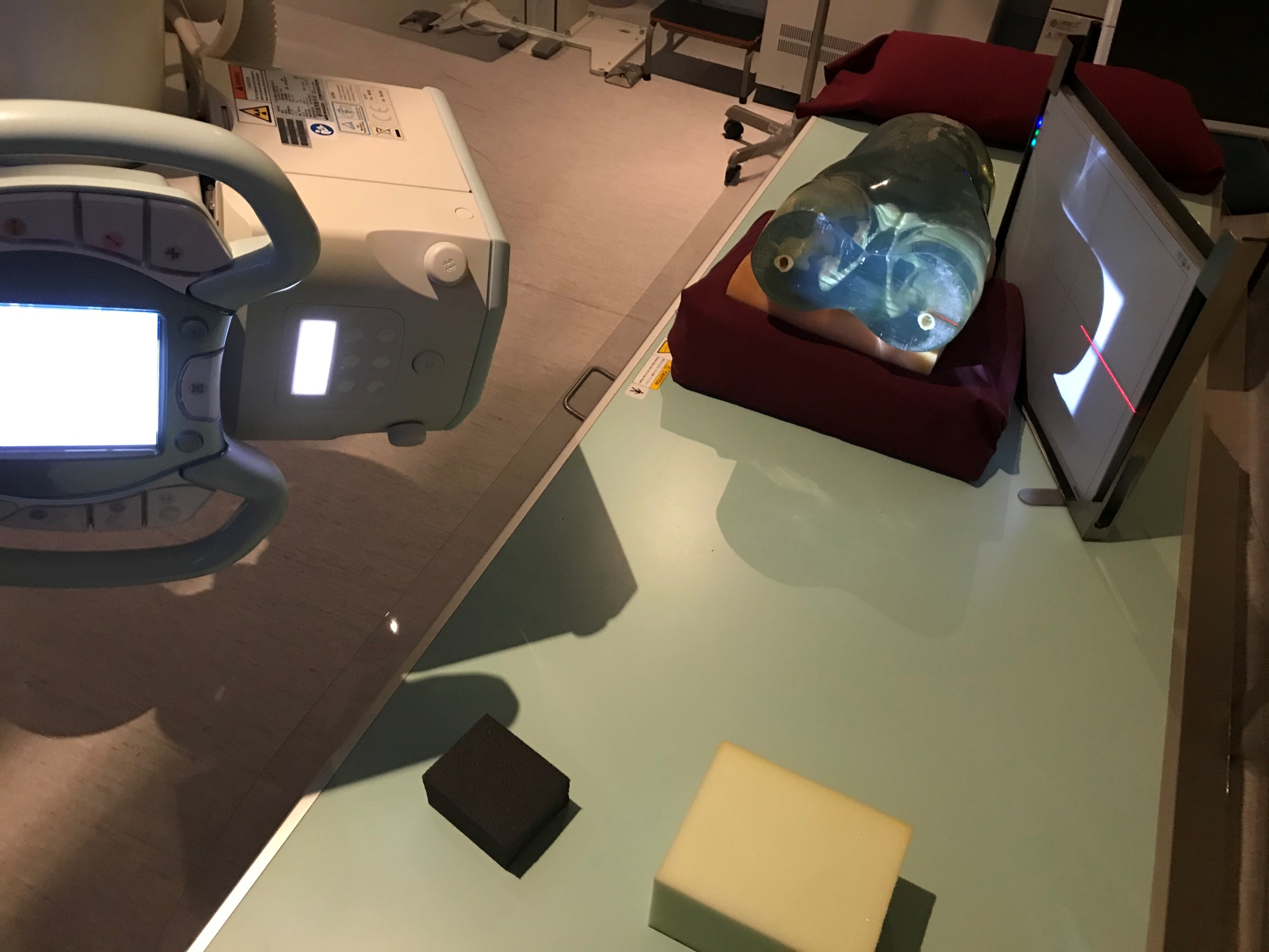 CADERA AXIAL VERDADERA
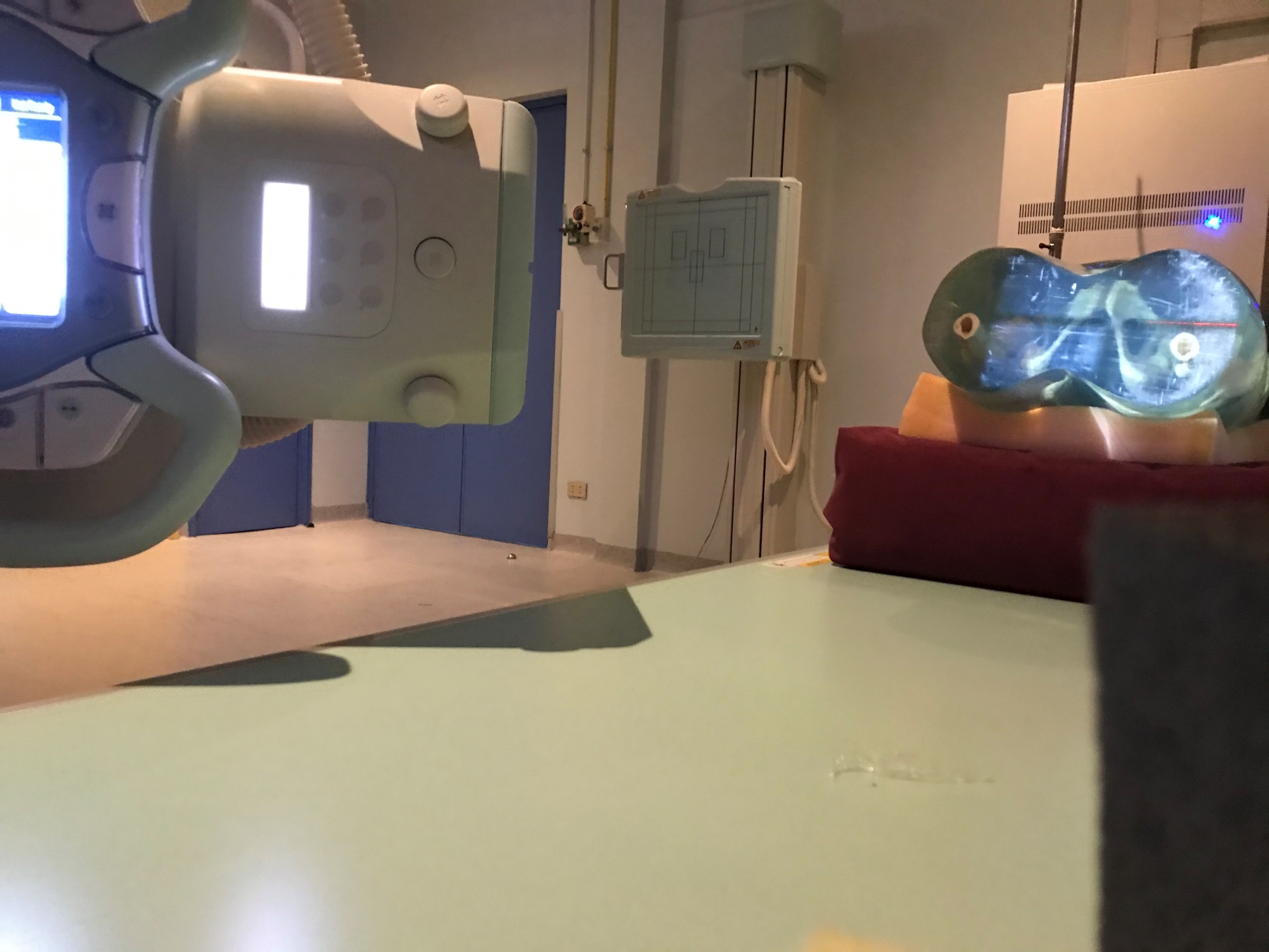 CADERA AXIAL VERDADERA
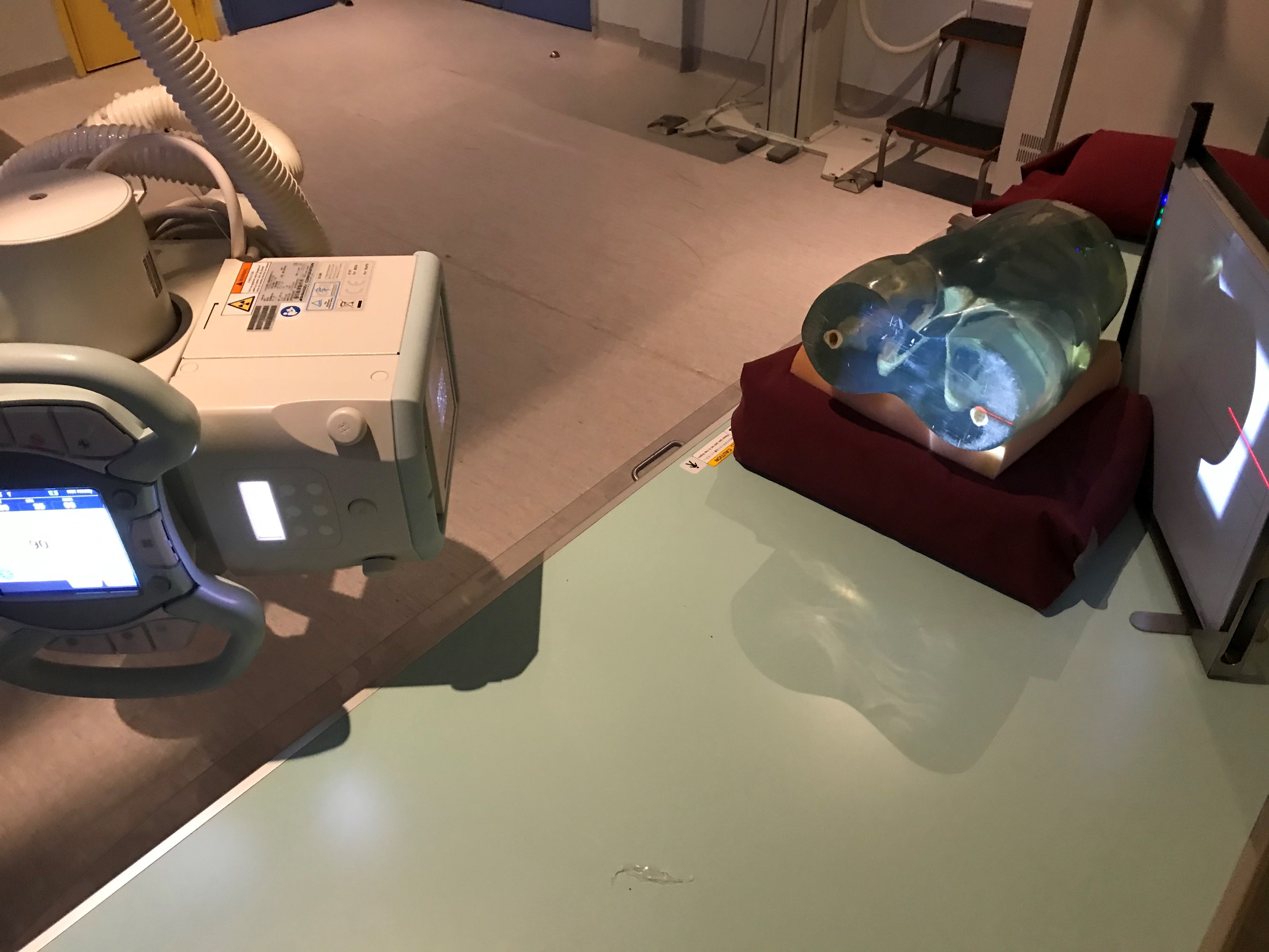 CADERA AXIAL VERDADERA
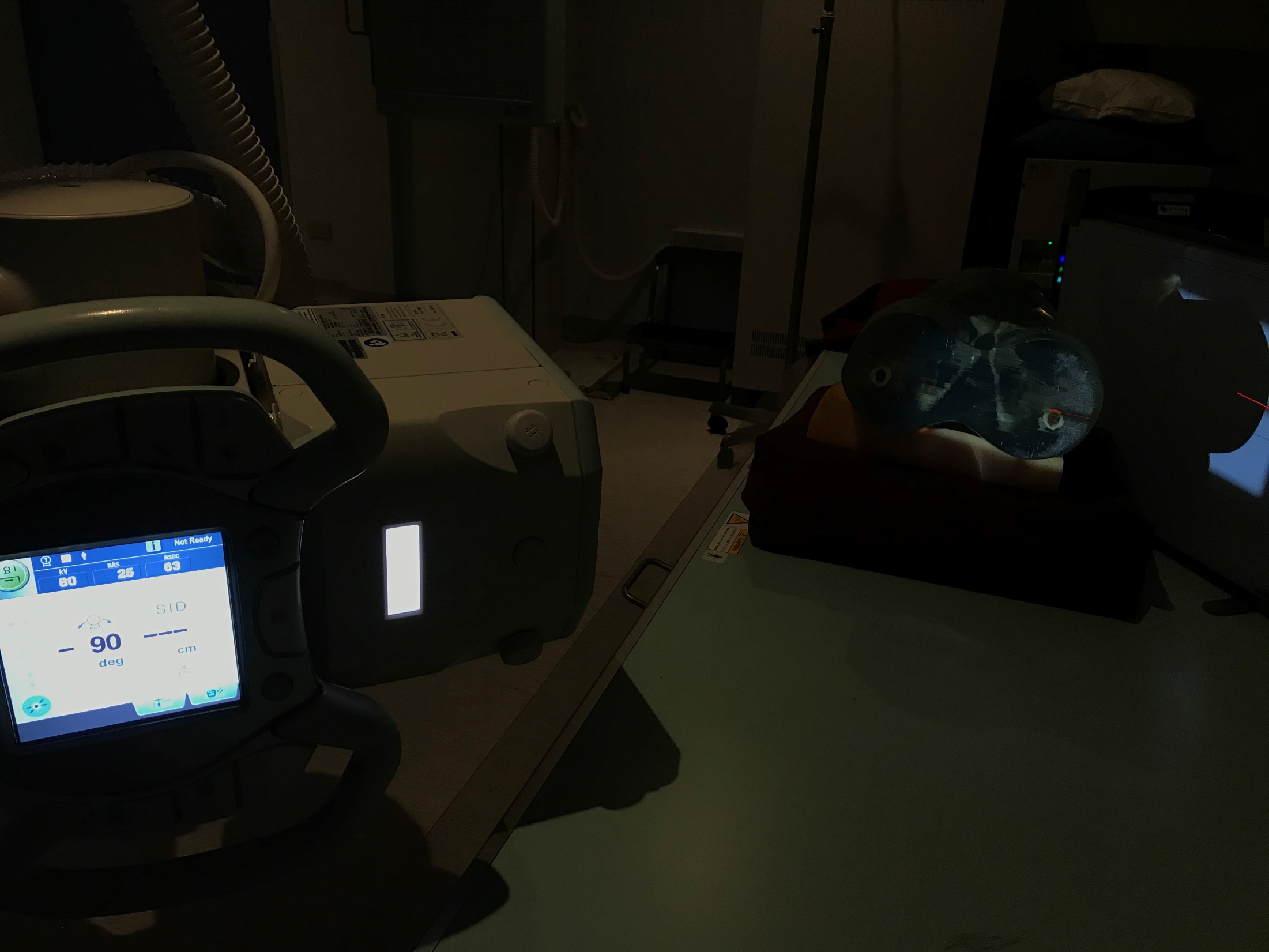 CADERA AXIAL VERDADERA
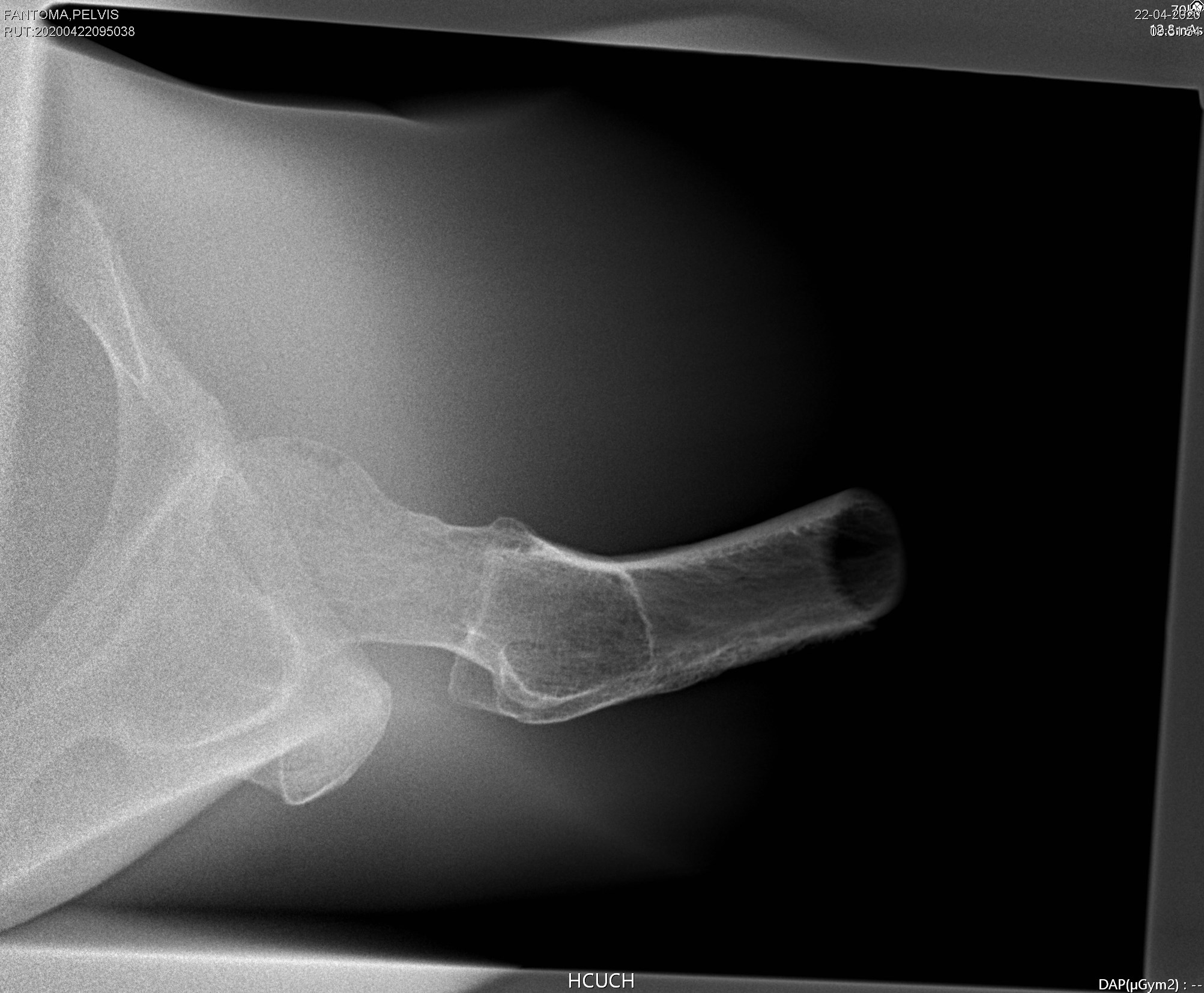 FANTOMA PELVIS

PELVIS AXIAL VERDADERA

RC 90°

SUPERPOSICIÓN PARCIAL RAMAS ISQUION

TROCÁNTER MAYOR PARCIALMENTE TRAS EL CUELLO
FEMORAL
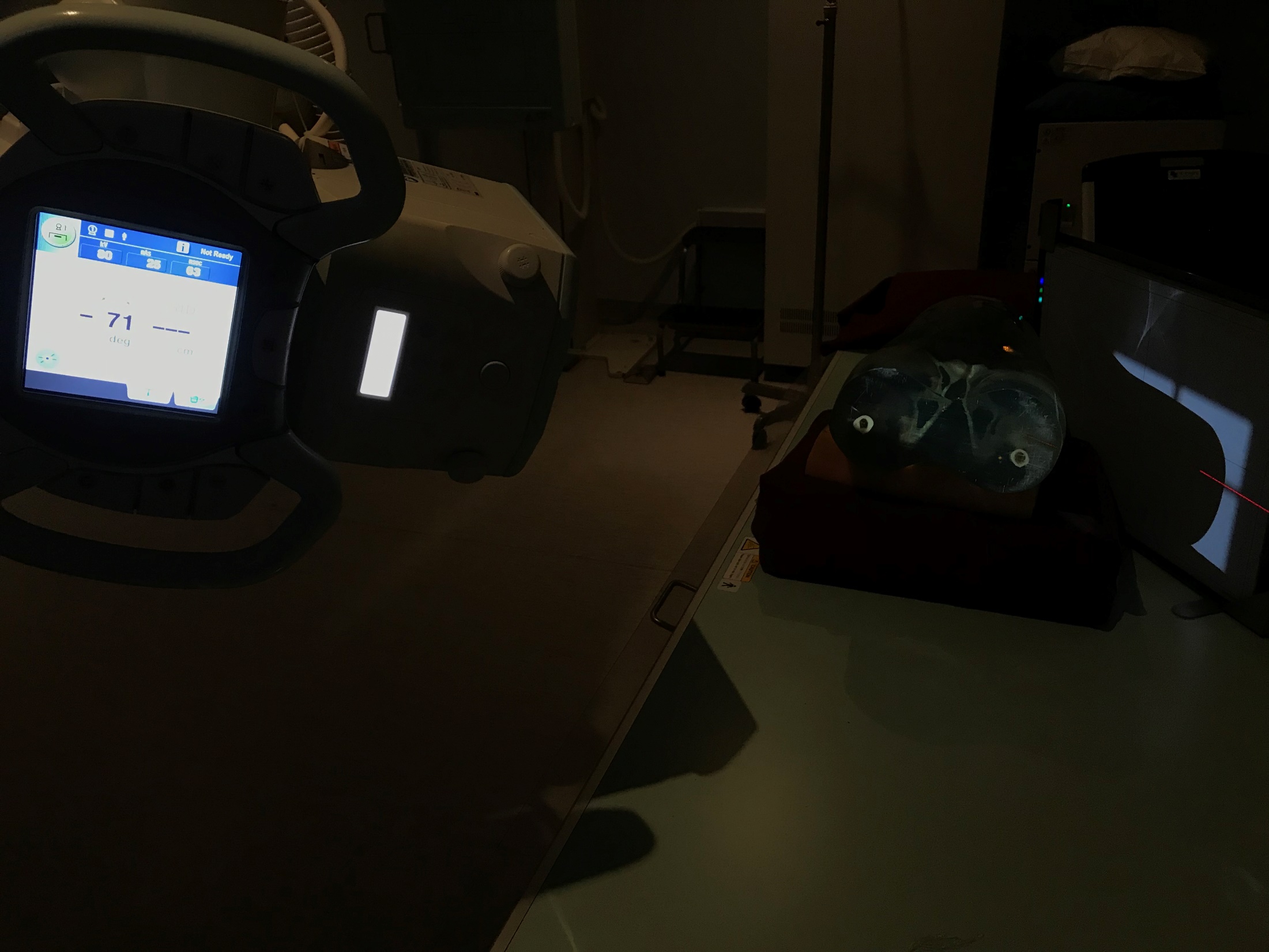 CADERA AXIAL VERDADERA
SE REALIZA PROYECCION CON ANGULACION DE 20° A CAUDAL, DE MANERA DE COMPENSAR IMPOSIBILIDAD DE REALIZAR ROTACIÓN INTERNA EN FANTOMA
90°
70°
- // A LA DIRECCIÓN DEL CUELLO DEL FÉMUR.
- EN PACIENTES, SE COMPENSA REALIZANDO ROTACIÓN INTERNA
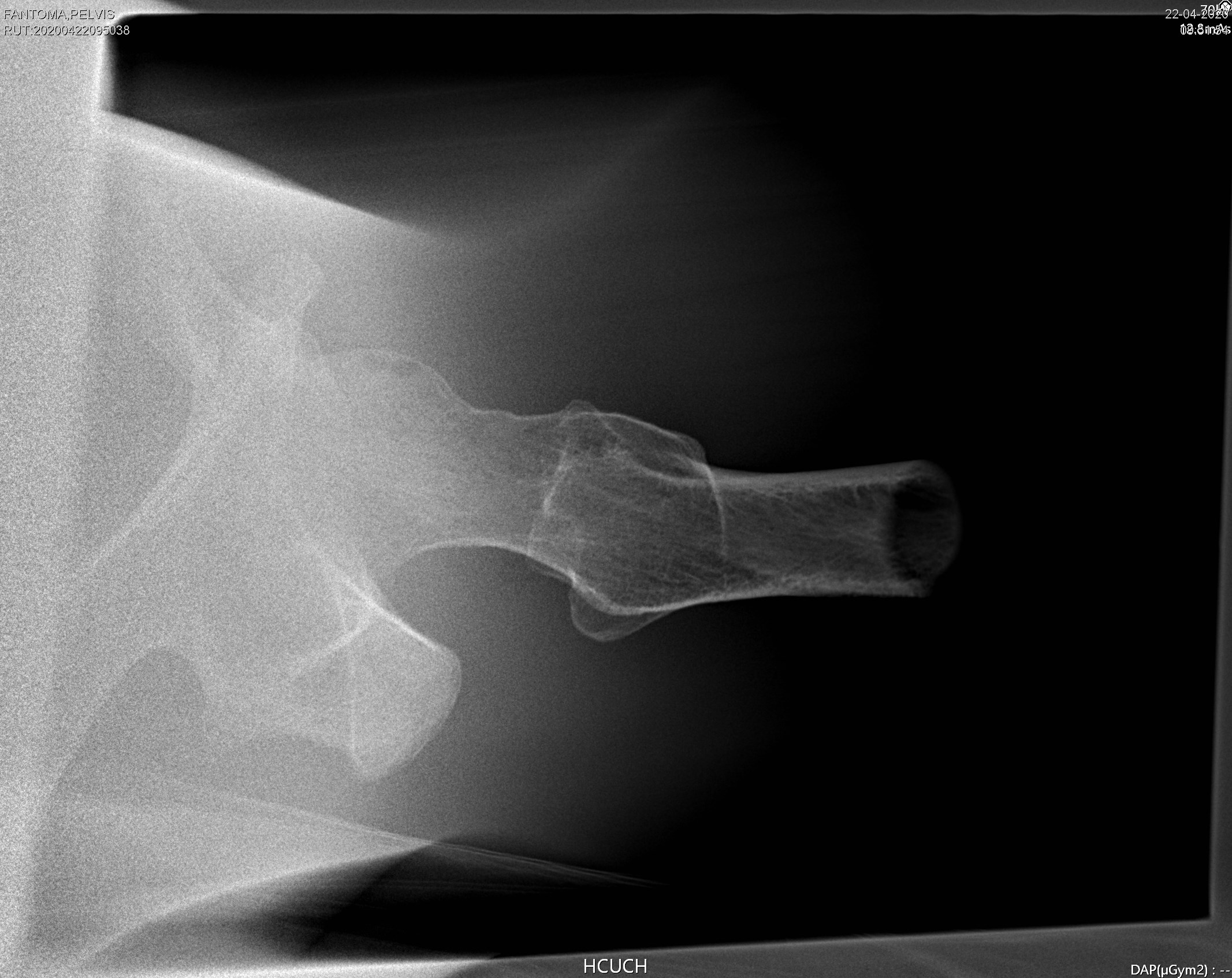 FANTOMA PELVIS

PELVIS AXIAL VERDADERA

RC 90°

SUPERPOSICIÓN RAMAS ISQUION

TROCÁNTER MAYOR TRAS EL CUELLO FEMORAL
CADERA AXIAL
	FRIEDMANN
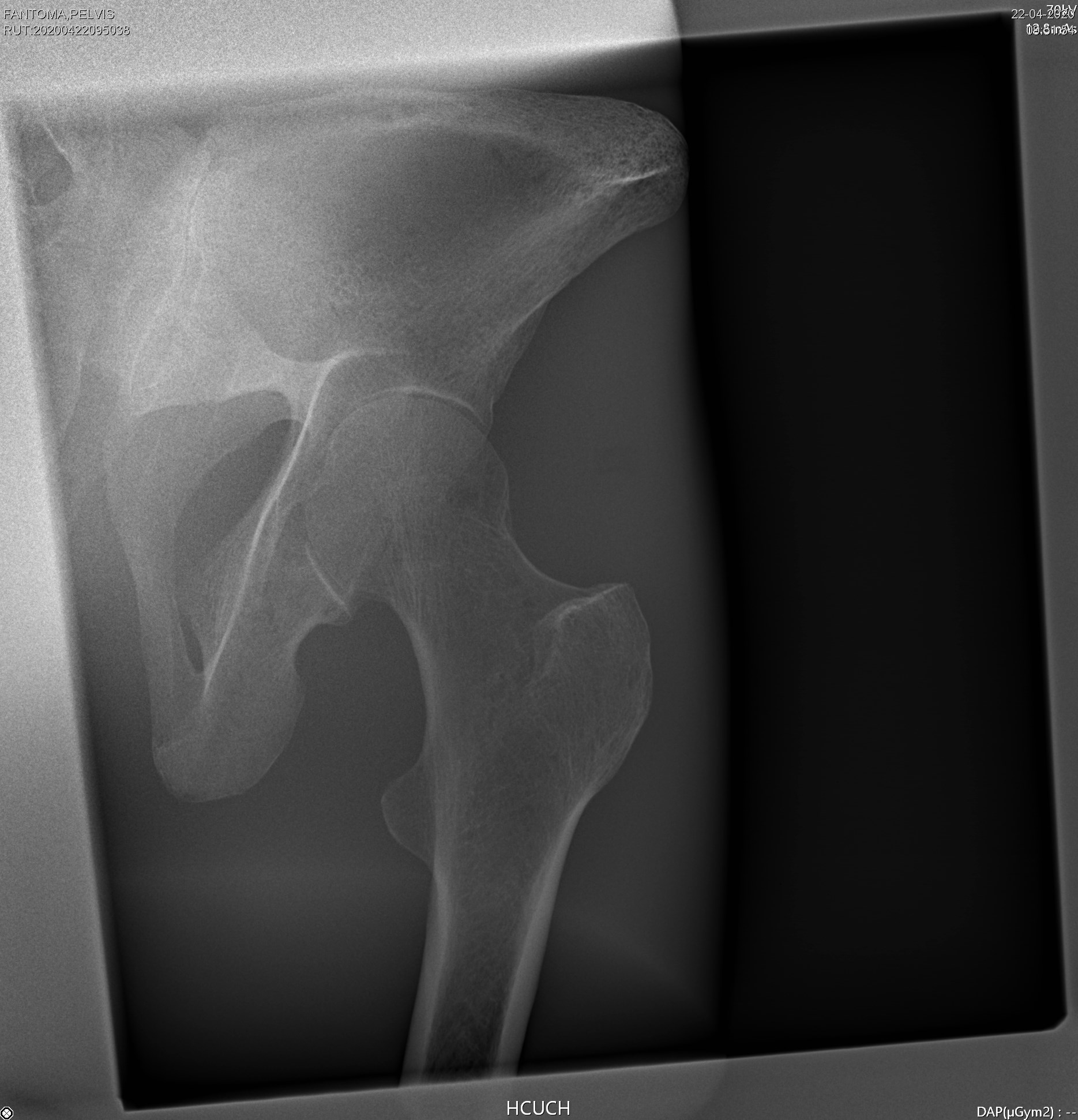 FANTOMA PELVIS

PELVIS AXIAL FRIEDMANN

RC 30-35°

PLANO SAGITAL 35-40°
LEVANTANDO LADO CONTRARIO

(IMPOSIBILIDAD DE ROTAR INTERNO)

EVALUACIÓN ADECUADA CUELLO FEMORAL

ELONGACIÓN DE ESTRUCTURAS POR ANGULACIÓN
PELVIS AXIAL FRIEDMANN
PELVIS AXIAL VERDADERA
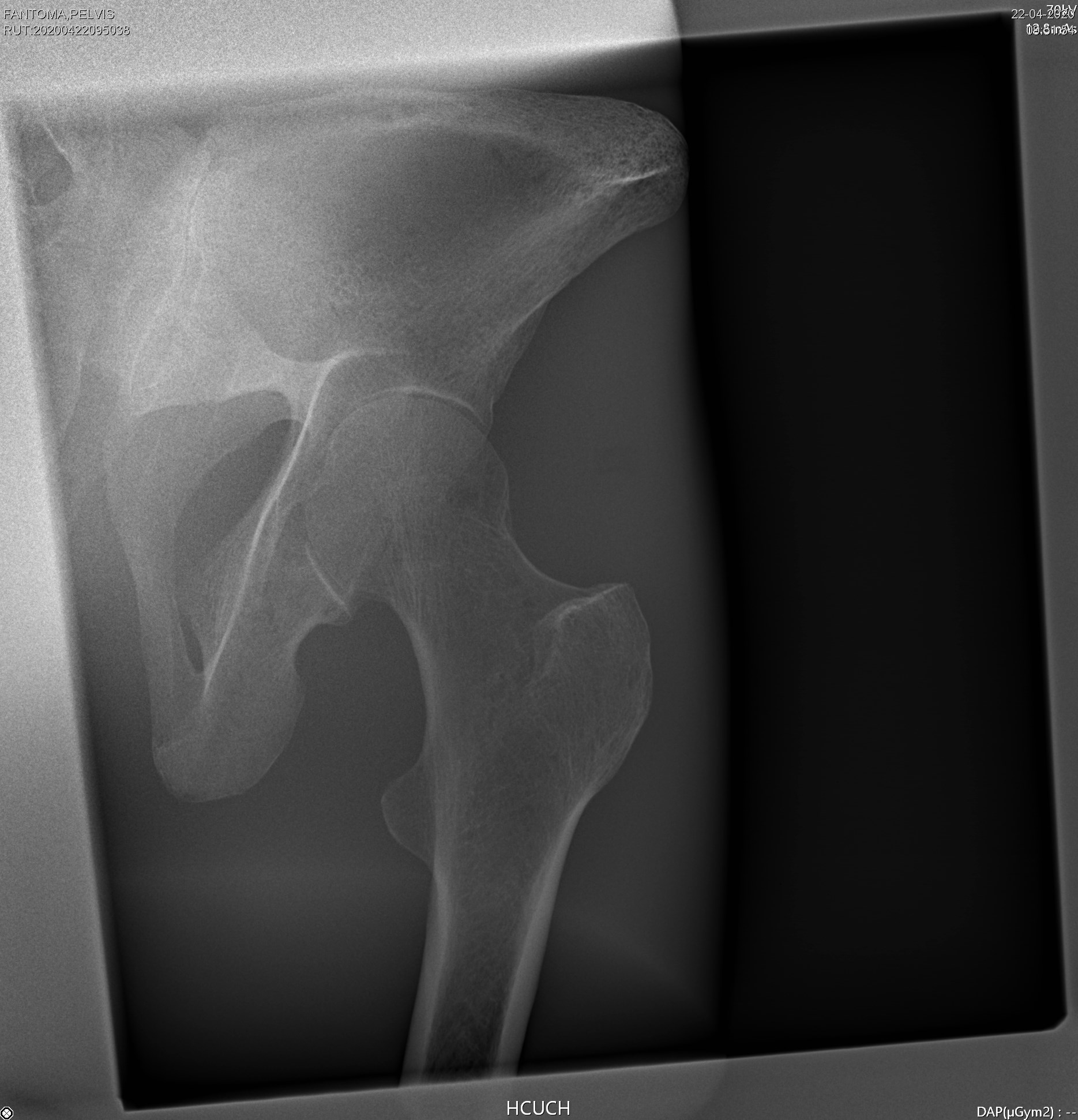 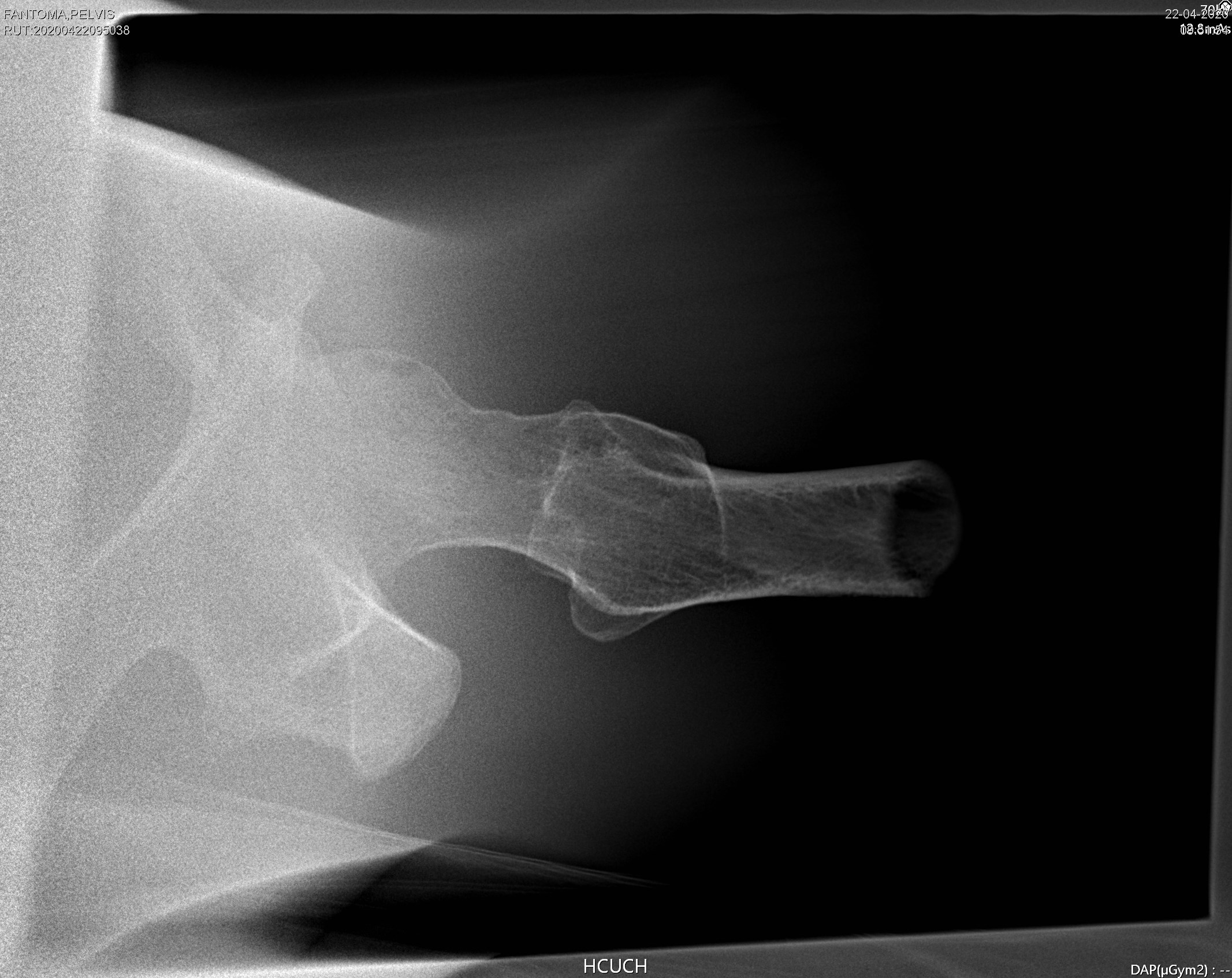 AMBAS PROYECCIONES PERMITEN EVALUACIÓN DE FRACTURAS Y FRAGMENTOS EN SENTIDO ANTERO-POSTERIOR,
PERO MEJOR EVALUACIÓN EN PROYECCIÓN AXIAL VERDADERA QUE EN AXIAL DE FRIEDMANN